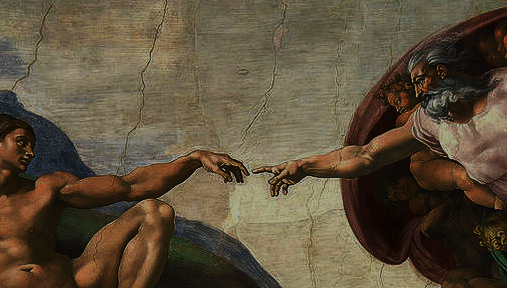 Families Forming Disciples
Creation
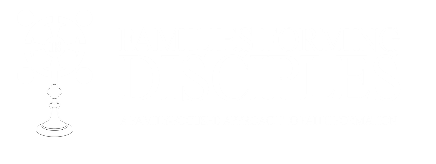 Opening Prayer
Lord Jesus Christ,

We entrust our family to you and ask for
your blessing and protection. We love
you Lord Jesus with all our hearts and we
ask that you help our family become more
like the Holy Family. Help us to be kind,
loving, and patient with one another. Give
us all the grace we need to become saints
and your faithful disciples. 

Amen.
Ice Breaker
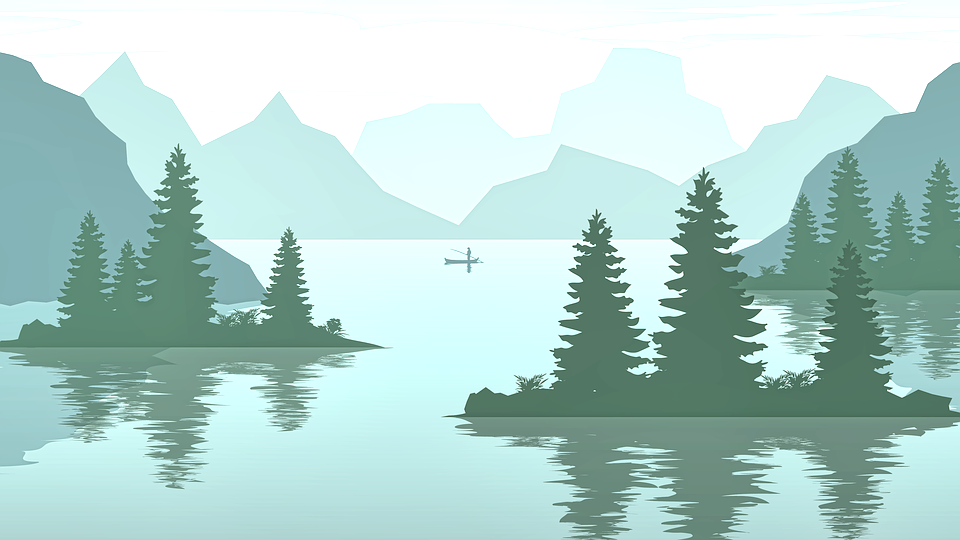 Which of God’s creations do you enjoy the most?
Do you prefer the beach or the mountains? What kinds of natural settings or activities do you like, fishing, camping, picnicking, boating, bird watching, etc.?
Concept Review
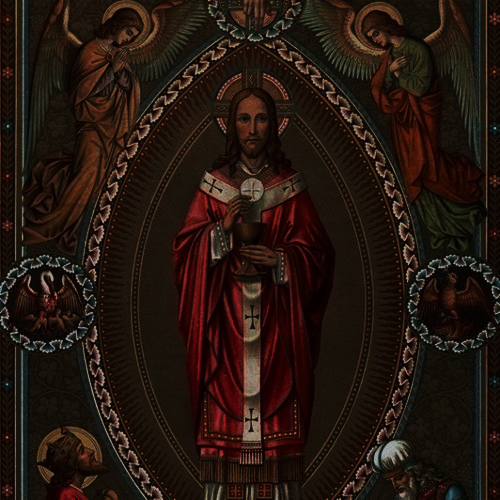 Today we will talk about how God made a covenant with Adam, 
Adam was the High Priest of the Garden of Eden, 
and that Jesus is our High Priest.
Read: Genesis 2
What do you think the term breath of life means?
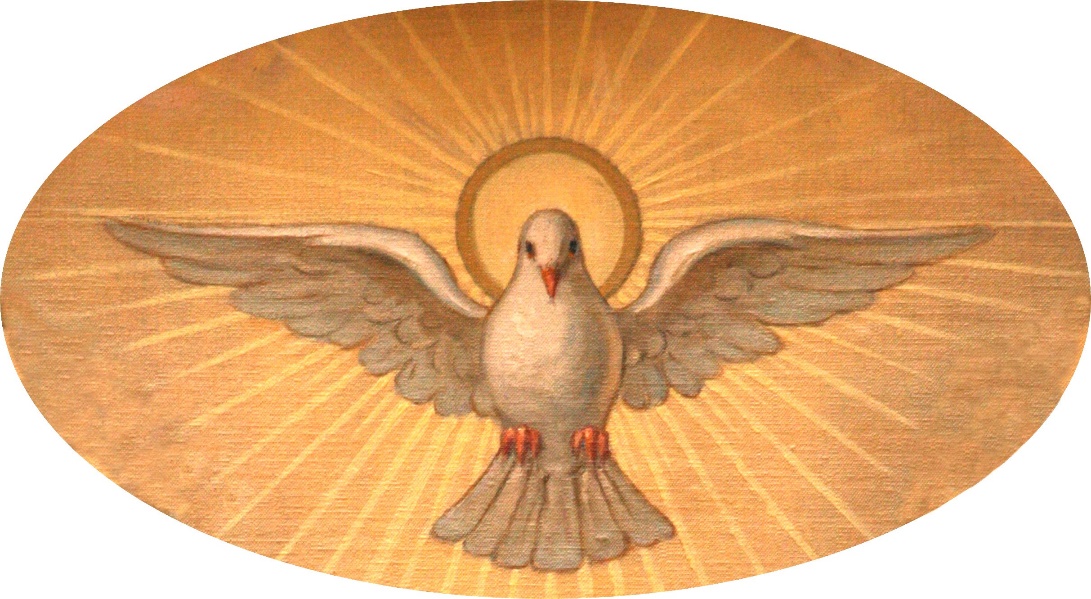 Trees in the Garden of Eden
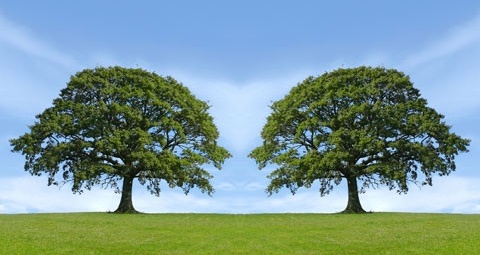 Adam and Eve
https://youtu.be/6pBF3BHVuQI
Families share their experiences
Whom are you responsible for and
 how do you care for them?
Liturgical Calendar
On November 1st, All Saints Day, we celebrate and show God that we are grateful for the saints who are in Heaven and for all the help they give us.
On November 2nd, All Souls Day, we pray for our loved ones who have died as well as for all those who are in Purgatory waiting for us to pray for them, so they too can go to Heaven and finally be with God forever!
Family Sharing
Show a photo/picture and tell about your loved one(s) that you will be praying for during All Souls Day which is celebrated on November 2nd.
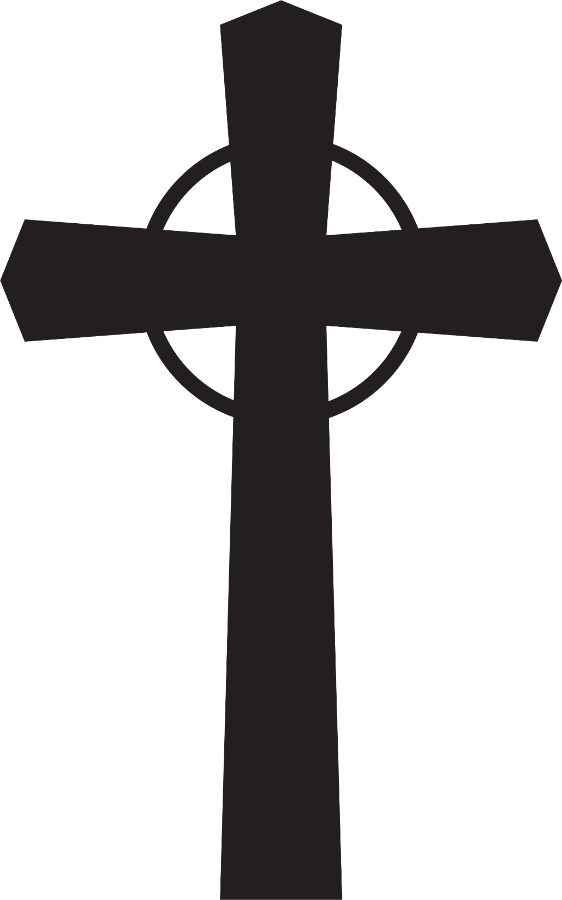 Close in Prayer
Since October is the month of the Holy Rosary, we will use the Rosary for Children pamphlets/booklets to pray one decade of the rosary together for your loved ones who have died and for one another.
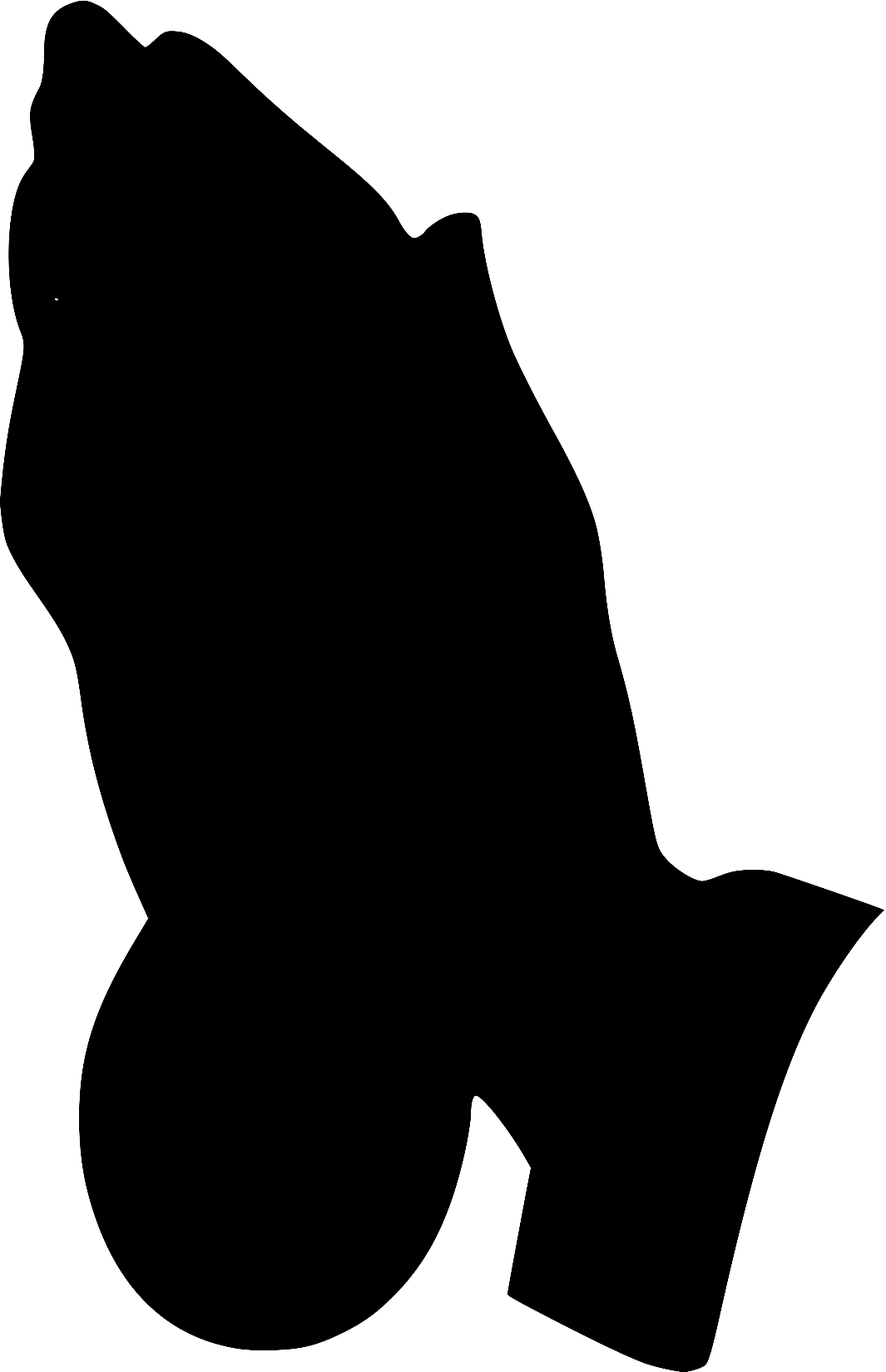 Reminder of next meeting and prayer